Figure 2. The genomic organization of the PAX6 gene with its long-range control elements. The 14 exons of the ...
Hum Mol Genet, Volume 11, Issue 10, 15 May 2002, Pages 1161–1167, https://doi.org/10.1093/hmg/11.10.1161
The content of this slide may be subject to copyright: please see the slide notes for details.
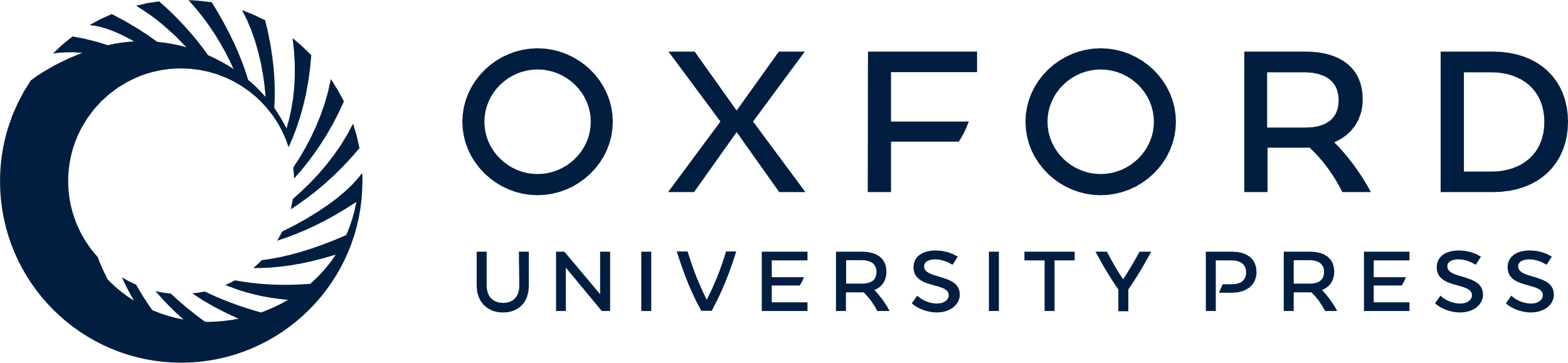 [Speaker Notes: Figure 2. The genomic organization of the PAX6 gene with its long-range control elements. The 14 exons of the PAX6 gene are shown in red, with the alternatively spliced exon 5a in yellow. The neighbour gene, originally named PAXNEB, is now known to be the ELP4 subunit of a transcriptional elongation factor complex (83). Only the last three exons of ELP4 are shown (in blue). Direction of transcription is indicated by arrows. The table below the diagram details the regulatory elements shown in the diagram and discussed in the text.


Unless provided in the caption above, the following copyright applies to the content of this slide:]